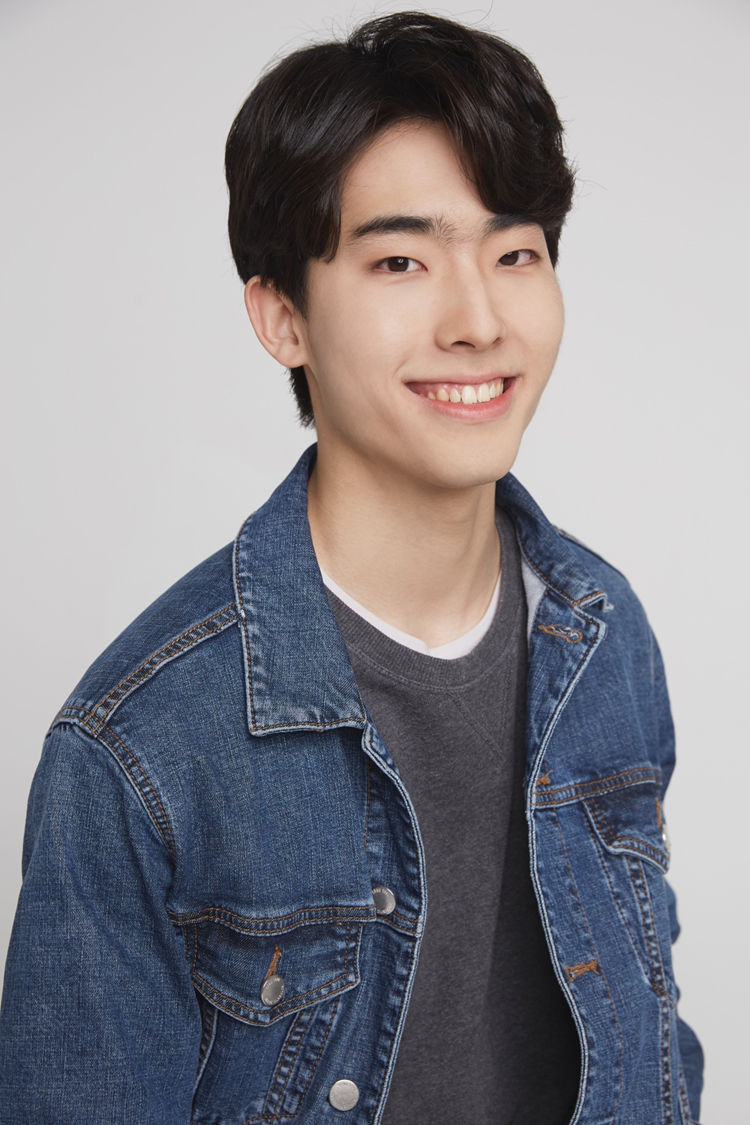 송형인
Song Hyung In
연락처   010-2746-5971
이메일   song001020@naver.com
생년      2000.10.20
신체      178cm / 65kg
특기      현대무용,클라이밍
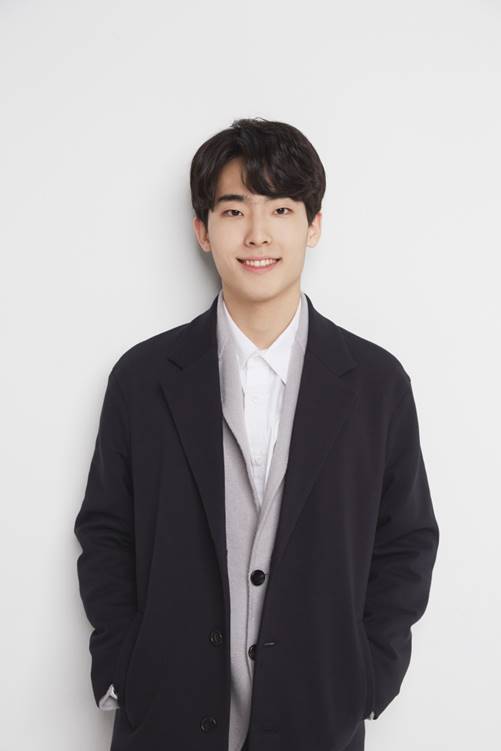 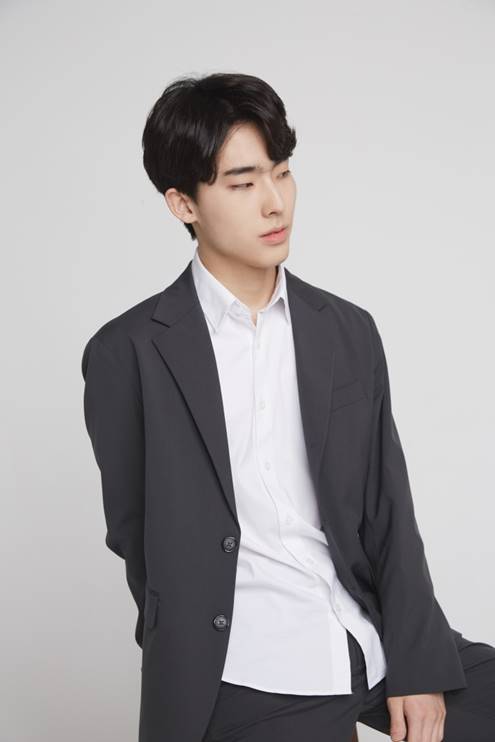 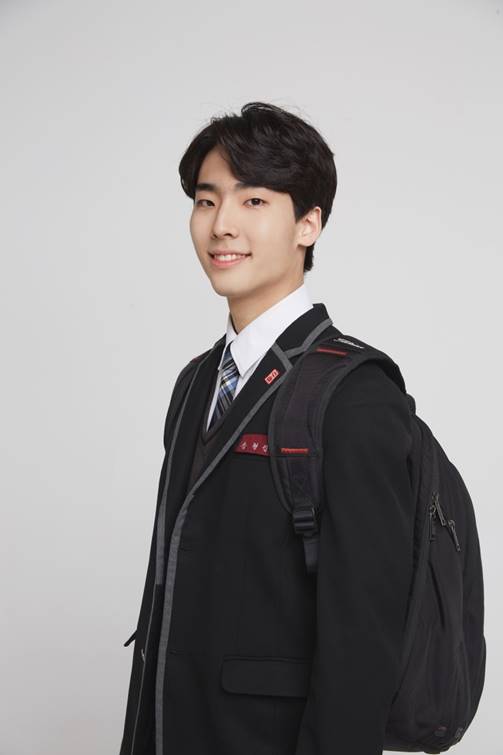 드라마jtbc <열여덟의 순간> 2-3학생 역tvN <블랙독>3-5반 학생 역MBC <하자있는 인간들> 불량학생 역tvN <싸이코패스 다이어리> 일진 역tvN <머니게임> 허재 아들 역웹드라마 <BLUE SPRING> 성환 역단편<오랫동안 너를> 준우 역<너를 찾고 싶어> 지환 역<핸젤과 그레텔> 핸젤,현재 역

기타엘지공모전 <울트라 와이드 모니터> 구회 역